Adult Reentry Grant Program
Bidders’
Conference
February 6, 2019
ARG PROGRAM
Agenda

Welcome and Introductions

Overview of the Adult Reentry Grant Program

Overview of the BSCC and ESC Processes

Request for Proposals (RFP) Overview 

Rating Process

Components of the RFP

Proposal Instructions
ARG Program
Adult Adult Reentry Grant Program

$50,000,000

Competitive grants to community-based organizations (CBOs)

Support for people formerly incarcerated in state prison
ARG Program
Funds are to be allocated as follows: 


$25,000,000 for rental assistance;

$15,000,000 for the rehabilitation of existing property or buildings to house people released from state prison; 

$9,350,000 to support the “warm hand-off” and reentry of people transitioning from state prison;

$150,000 to support the Berkeley Underground Scholars Initiative; and

$500,000 to the BSCC for administrative costs and to report on program outcomes
ARG Program
Project Update

This project brings policy, legal, and programmatic requirements/responsibilities related to adherence to state housing laws and regulations that are new to the BSCC

One RFP component, rehabilitation of existing property/buildings, needs further evaluation of these requirements to determine how best to respond to these potential responsibilities and compliance issues

To keep the rest of the project moving forward, the ESC completed their work on the development of an RFP for the other two components of the program, which are contained in two sub-applications
ARG Program
Applicants May Submit a Sub-proposal for 
One or Both of the Following:
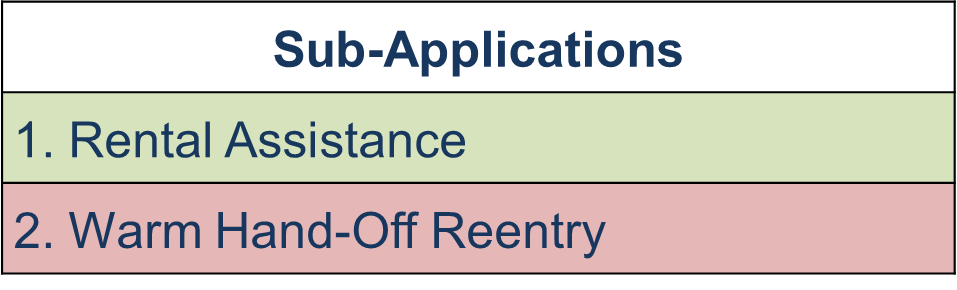 ARG PROGRAM
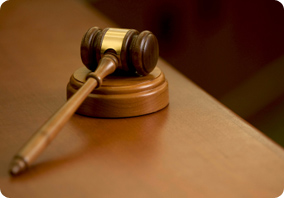 About the BSCC…                         

Reports directly to the Governor's Office
Organized under a Governor appointed Board made up of 13 members
Responsibilities include providing statewide leadership, coordination, and technical assistance to promote effective state and local efforts and partnerships in California’s adult and juvenile criminal justice system, including providing technical assistance and coordination to local governments related to public safety
ARG PROGRAM
The 5 Divisions of the BSCC

Facilities Standards and Operations (FSO) 
Inspections, Regulations, Compliance Monitoring
 
Standards and Training for Corrections (STC)  
Selection, Training and Standards

Corrections Planning and Grant Programs (CPGP)
Criminal and Juvenile Justice Grant Programs

County Facilities Construction (CFC)
Admin. of construction financing for facilities

Administration, Research and Program Support
Admin., data collection, research, IT support
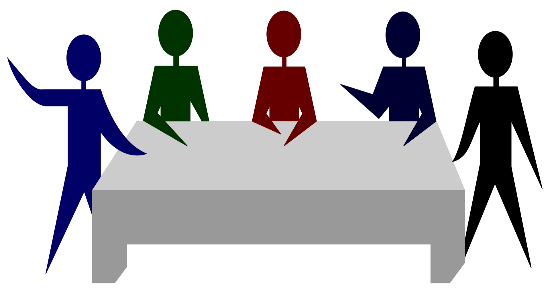 ARG PROGRAM
Executive Steering Committee
(ESC)

BSCC uses ESCs to inform decision-making related to the Board’s programs

Subject matter experts and stakeholders representing public and private sectors

Overview of the ESC’s role in the ARG Grant
ARG PROGRAM
Role of the ESC     

Use local/state expertise to:

Determine what the project should include to support the overall goal
 
Determine what applicants must do to compete effectively for the grant funds

Identify the factors that will be used to evaluate the proposals

Rate the proposals

Make funding recommendations to the Board
ARG PROGRAM
The Goal of the ESC is to:


Select the most meritorious proposals

Use a process that is transparent and fair to all applicants

Use accepted measurement principles

Ensure all applicants feel they have been treated fairly

Use a process that will withstand challenges
ARG PROGRAM
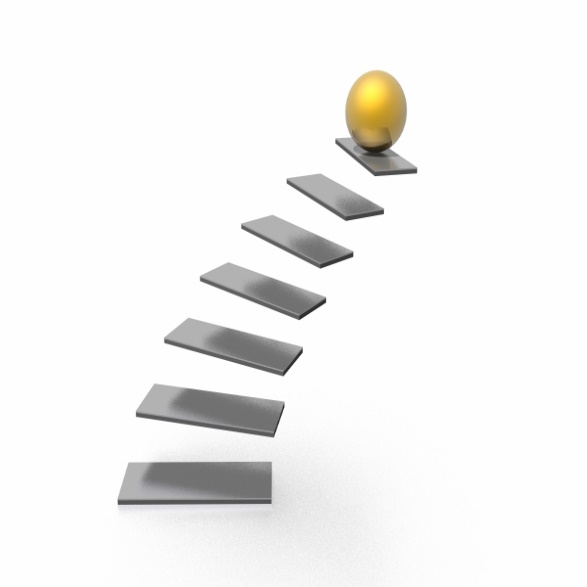 12 Basic Steps Of the ESC


ESC meets to develop the RFP

RFP is released to the field

Applicant proposals submitted to BSCC

Proposals reviewed for technical compliance

ESC is given rater training

Proposals are distributed to ESC for reading
ARG PROGRAM
12 Basic Steps of the ESC (Cont.)

ESC reads proposals and submits initial rating to BSCC

ESC meets to view and discuss ratings

Rating changes are made if warranted

Proposal rankings are viewed and discussed

Project funding recommendations are made

Recommendations go to the BSCC Board for approval
ARG Program
Dissecting the RFP             
Mark Sections with Flags
Grant Information pg.1
Rental Assistance Application and Instructions pg.16
Warm Hand-Off Application and Instructions pg. 27
Appendices 
SB 840 page pg.39 
SB 1380 page pg.40
Resource and Glossary pg. 46
Sample Agreement pg. 49
Certification of Compliance pg. 69
Monitoring Sample pg. 70
Project Work Plan pg.79
ESC Roster pg.80
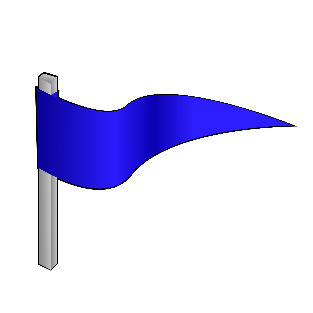 ARG PROGRAM
RFP Overview (pg. 2)


Notice of Intent to Apply: Feb. 8, 2019

Non-Binding 

Public agency applicants that submit a Notice of Intent to Apply and decide later not to apply will not be penalized

AdultReentryGrant@bscc.ca.gov
ARG Program
RFP Overview (pg. 3)

Proposal Due Date: March 25, 2019

One original signed hard copy of proposal AND  one electronic copy of the signed proposal is required
One or the other must be received by March 25, 2019  5:00 p.m. and applicant will not be automatically disqualified as long as the other copy is received in a reasonable amount of time (2-3 days)
ARG PROGRAM
RFP Overview 

Description of the Grant (pg.4)
Support to individuals formerly incarcerated in state prison

Grant Period
August 1, 2019 to February 28, 2023
Three-years and 7 months = grant period

Eligibility
Community-Based Organizations (CBOs)
501(c)(3) status (i.e., nonprofit)
Limit - One sub-proposal for Rental Services and one sub-proposal for Warm Hand-Off Reentry
NGO requirements
ARG PROGRAM
RFP Overview 

More About Non-Governmental Organizations 

Be duly organized, in existence, and in good standing at least six months…

Be registered with the California Secretary of State’s Office, if applicable

Have a valid business license, if required by the applicable local jurisdiction

Have a physical address
Target Population (pg. 5)

People who have been formerly sentenced to and released from state prison
Includes: 
People leaving state prison that are on parole
Those monitored by the probation departments of each county through Post-Release Community Supervision (PRCS)(P).
Does not include:
DJJ
1170(h)
ARG PROGRAM
ARG Program
Housing First (pg. 5-6)

The Adult Reentry Grant is subject to Welfare and Institutions Code § 8255-8257

Requires a state administering agency that provides housing or housing-related services to people experiencing homelessness or at risk of homelessness to adopt the core components of Housing First

Authorizing legislation-Senate Bill 1380 Sept. 20 2016
ARG Program
What Is Housing First ?
Approach to service delivery and evidence-based model 
Uses housing as a tool, rather than a reward for recovery
Provides or connects homeless people to permanent housing as quickly as possible
Offers services as needed and requested on a voluntary basis
Housing not contingent on participation in services or a lack of criminal history or abstinence 

Adult Reentry Grantees will be expected to implement a Housing First model to the extent that it applies to the specific services they offer
ARG Program
Housing First

Core Components- RFP- pg. 6

Senate Bill 1380- Appendix B pg. 40

Resource List and Glossary Terms- Appendix C pg.46
ARG Program
ARG offers two (2) sub-applications and applicants may submit a separate sub-proposal for one or both of the following:





Eligible activities and funding for each of the sub-applications will be identified separately
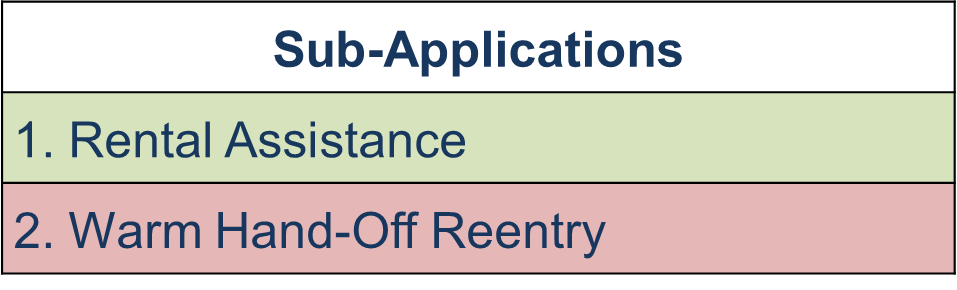 ARG PROGRAM 

Funding pg. 8
df
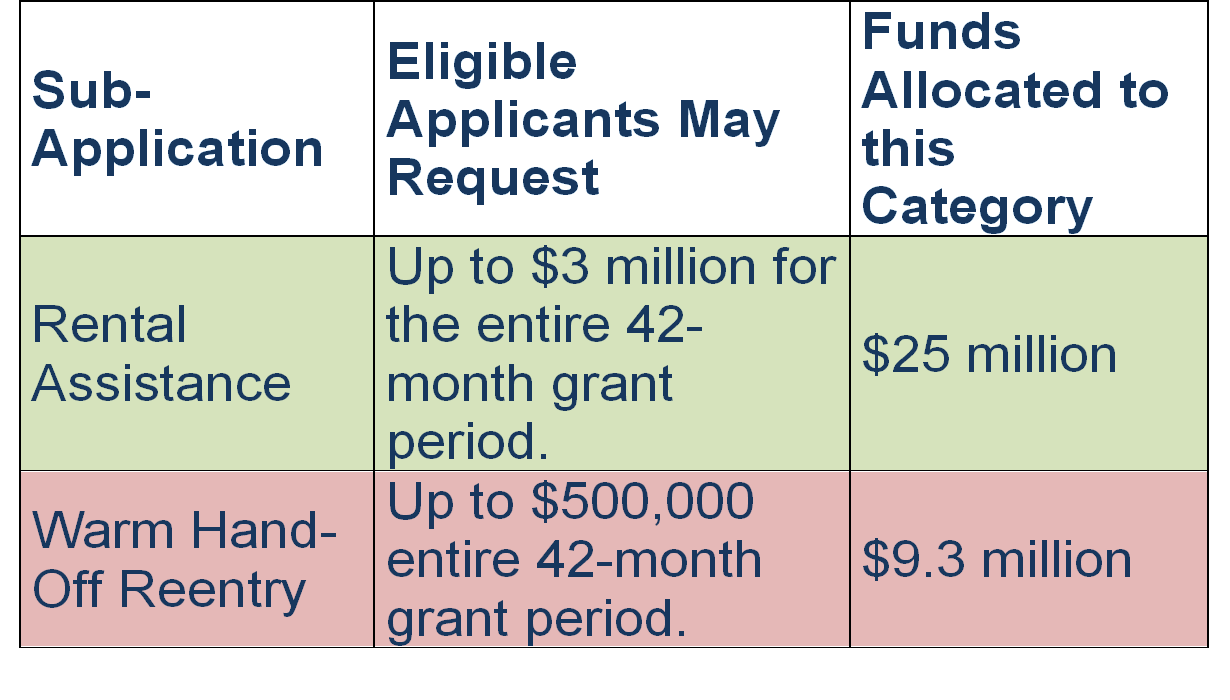 ARG Program                                                              Services pgs. 7-8
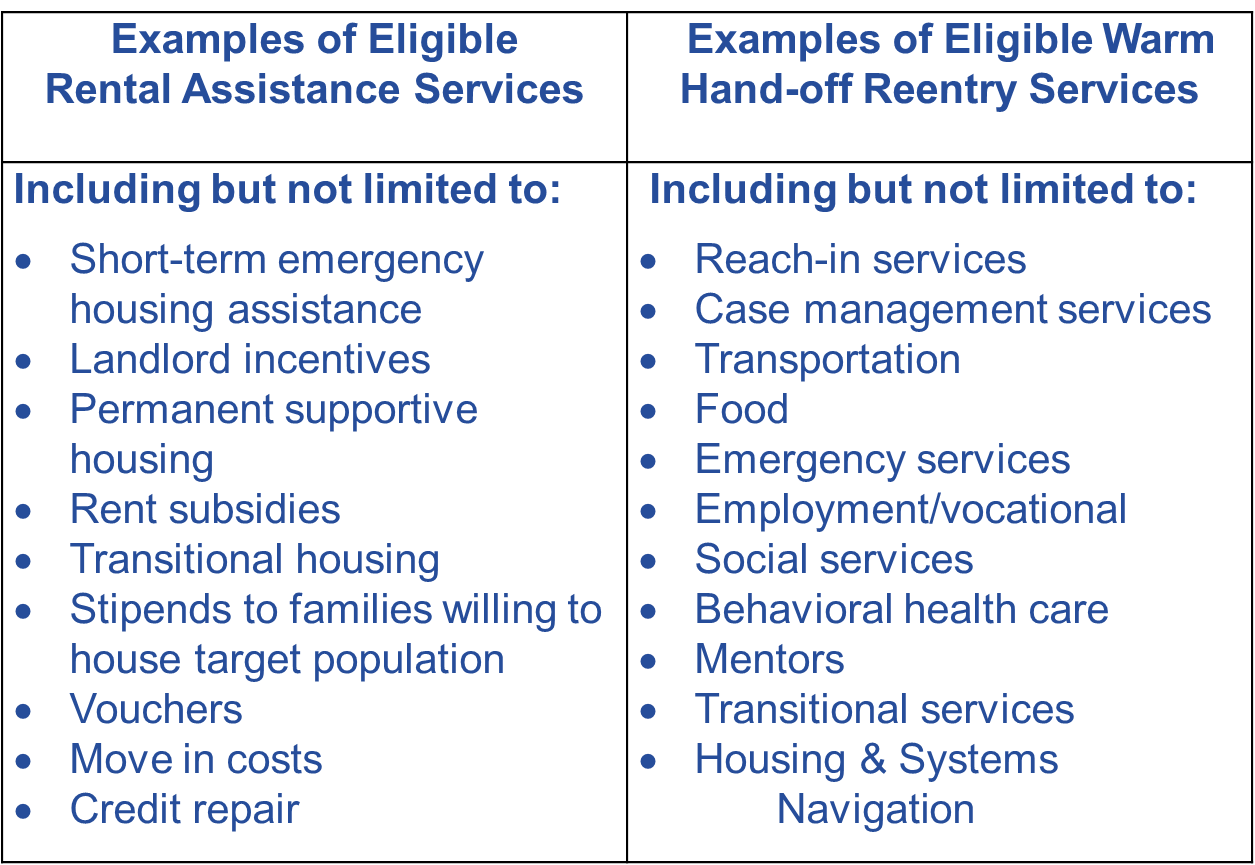 ARG PROGRAM
Evidence-Based Practices
 pgs. 8-9
Applicants are strongly encouraged to:

 Provide services and use practices that are evidence-based and appropriate for target population

Identify the evidence that shows that the practice is effective

Discuss the population for which this practice has been shown to be effective
ARG PROGRAM
Evidence-Based
Causal Evidence

Generally obtained through one or more outcome evaluations

Documents a relationship between an activity or intervention and its intended outcome

Measures the direction and size of a change

Measures the extent to which a change may be attributed to the activity or intervention

Depends on the use of scientific methods to rule out, alternative explanations for the documented change

The strength of causal evidence will influence the degree to which a program or practice is  evidence-based
ARG PROGRAM
Evidence-Based Practices
The BSCC Point of View…

On a basic level it includes the following elements:
 
Evidence that the intervention is likely to work, 
	i.e., produce a desired benefit
 
Evidence that the intervention is being carried out as intended; and
 
Evidence that allows an evaluation of whether the intervention worked
ARG PROGRAM
Evidence-Based Practice

Involves using research-based interventions that produce reductions in recidivism through the use of the following four principles of effective intervention:

Risk Principle – focuses attention on the crucial question of WHO is being served and calls for targeting the higher risk offenders

Need Principle – requires that priority be given to addressing criminogenic risk/need factors with a clear focus on WHAT programs are delivered
ARG PROGRAM
Responsivity Principle – conveys the importance of using behavioral treatment approaches to achieve the best possible outcomes and requires attention to the questions of HOW programs are delivered


Fidelity Principle – draws attention to HOW WELL programs are delivered and reiterates the necessity that programs be implemented as designed
ARG PROGRAM
Grant Requirements pg. 9-10

Grant Agreement
Governing Board Resolution
Provide evidence of signing authority (e.g., articles of incorporation, bylaws, or board resolution conferring authority to the signatory) 
No Match Requirement
Supplanting
Audit
ARG PROGRAM
Grant Requirements pg.10

Funding Disbursement
1/3 awarded funds within 45 days
Deposit in separate account and not comingled
Interest
When grantee has expended 80% of $ and met requirements  an additional 1/3 of awarded funds will be disbursed
Final 1/3 of funds will be returned if unspent
ARG PROGRAM
Grant Requirements Cont. pgs. 10-11
t
Invoicing-Quarterly 

Progress Reports-Quarterly

Grantee Orientation Meeting

Travel  
Gov. agencies
CBOs/ NGOs
Out-of-State Travel
ARG PROGRAM
Grant Requirements Cont.
Pgs. 11-12

Debarment, fraud, theft, embezzlement  (Appendix E pg. 69)

Site Visits - Monitoring 
Periodic monitoring by BSCC for program and fiscal and to provide technical assistance and training
(Appendix F pg.70
ARG PROGRAM
RFP Process pg.12-13 t

Confirmation of receipt

Technical Compliance Review

Disqualification

Notification 

Scoring Panel Rating Process
Summary of Key Dates pg. 13
ARG PROGRAM
Adult Reentry Grant Rating Factors  pg.14
ARG PROGRAM
Proposal Rating Process pg. 14   
t
5 point Scoring Rubric
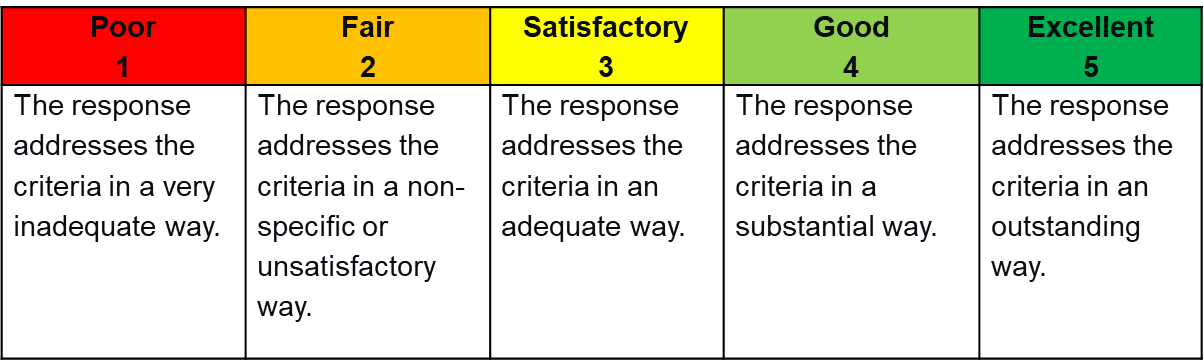 ARG PROGRAM
Sub-Proposal Instructions

Cover Sheet pg.17
Completed with Name of Sub-Applicant and Date of Submission

 Sub- Proposal Checklist pg.18
Completed and included with RFP Package
Must be signed in blue ink by authorized individual

 Sub-Applicant Information Form pg. 20
Completed information in each section
Must be signed in blue ink by authorized individual
ARG PROGRAM
Proposal Instructions Cont.

 Sub-Proposal Narrative Sections 


Address each of the two (2)required sections below


Project Need

Project Description
ARG PROGRAM
Proposal Instructions
Narrative Sections

Each section must be titled according to its section header as provided 

Within each section, address the information requested in the rating factors in a cohesive, comprehensive narrative format

Do not include website links

Number the pages

Narrative for each sub-proposal cannot exceed 9 pages in length
ARG PROGRAM
Proposal Instructions
 Narrative Sections

Unless otherwise noted, each narrative section must be formatted in:

Ariel 12-Point Font

1.5-line spacing

One (1) inch margins on all four sides

9 Page limit for the narrative section
ARG PROGRAM
Proposal Instructions

Sub-Proposal Budget 

Address the Budget by completing the:


Amended Budget Table and that includes a Budget Narrative

The Amended Budget Table is accessed through a link to an excel document contained in Amended RFP ( pg. 25)

The Budget section does not count toward the 9 pages of the narrative section
ARG PROGRAM
Rating Factors
Pg. 23-25
The ESC will evaluate the merits of each proposal received in terms of how well each applicant responds to the rating factors found in the:
Project Need Narrative Section
Program Description Narrative Section
Budget Tables











Respond to the instructions
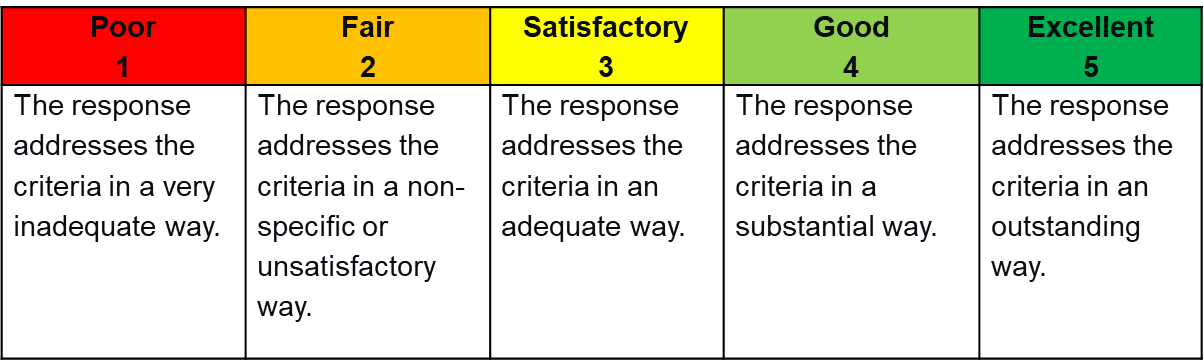 ARG PROGRAM                   Rating Factors Pg. 23
ARG PROGRAM                         
Rating Factors Pg. 23 and 24
t


 Sub Factors 2.1- 2.7
ARG PROGRAM                     Pg. 24
ARG PROGRAM
Budget Attachment
Pg. 25
ARG Applicants: 2019 ARG RFP Budget Attachment
What we will Cover…
Locating the Budget Attachment on BSCC Website
Using the New Attachment
RFP Funding
Requirements
New Budget Tables/Narrative
Where to Locate the NewBudget Attachment
Go to BSCC Homepage
http://www.bscc.ca.gov/
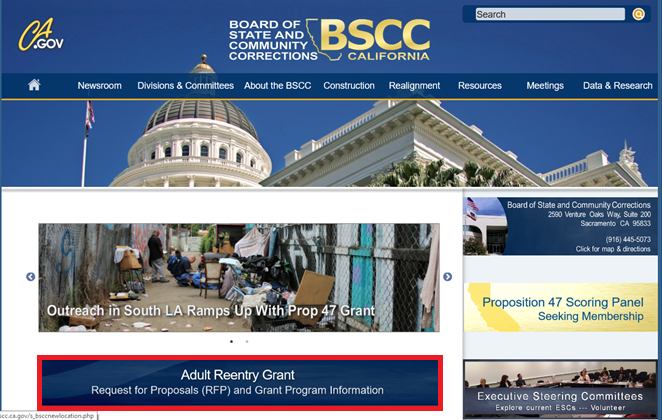 Click ‘ARG RFP and Grant Program Information’
2. 2019 ARG Page
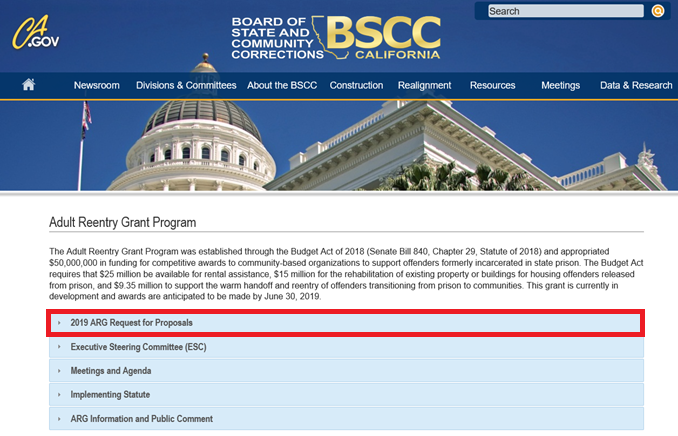 Click ‘2019 ARG Request for Proposals’
3. 2019 ARG RFP Page
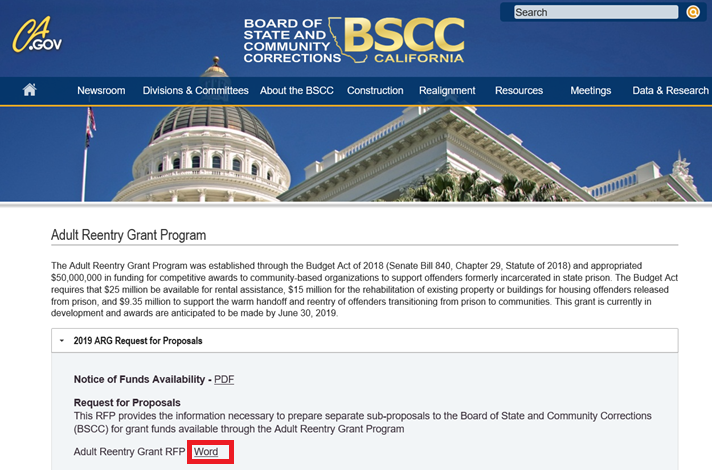 Click ‘Word Link Next to Adult Reentry Grant RFP’
4. 2019 ARG Grant RFP
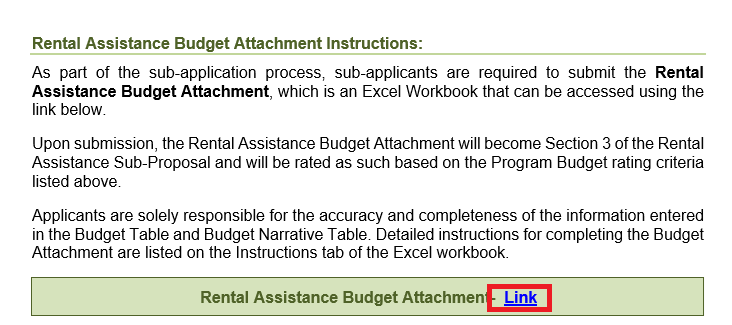 Click ‘Word Link Next to Rental Assistance Budget Attachment’
RFP Funding
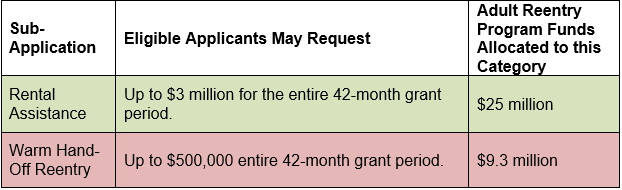 Apply only for the amount of funds needed 
No match is required
Requirements
Funds must be requested in whole dollars only
Budget line items are limited to those contained in the Budget Attachment
If no money is requested for a particular line item, enter $0 in the budget table and “N/A” in the corresponding narrative
Using The Budget Tables
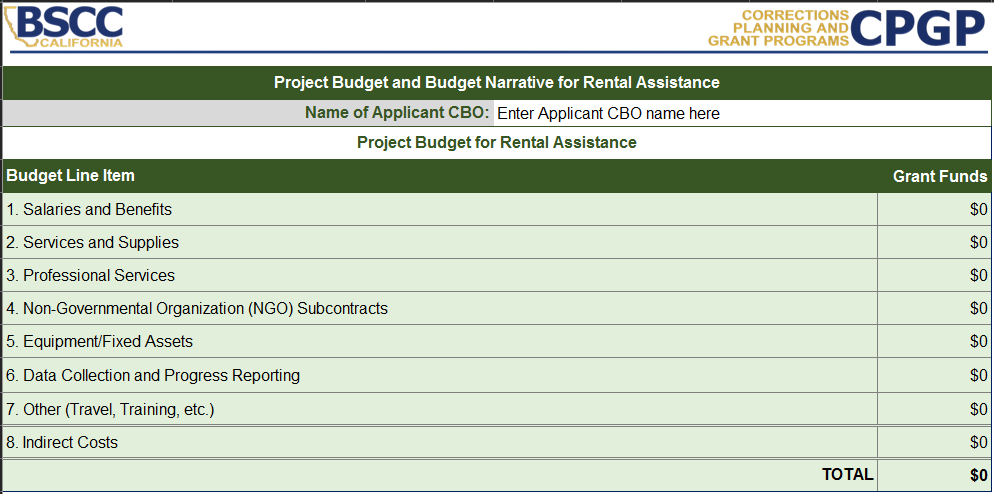 Applicants must enter their CBO name
Dollars will automatically populate from each budget line item table
Using The Budget Tables
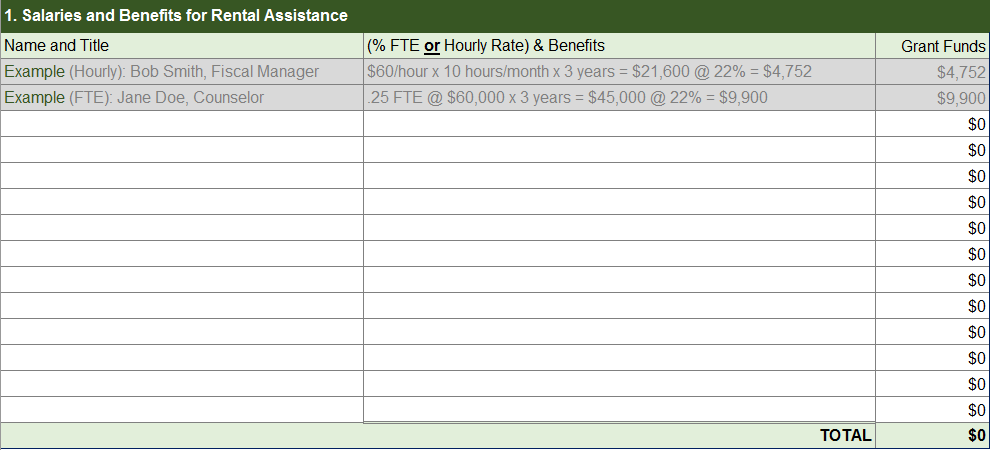 List the classification/title, percentage of time, salary or hourly rates, and the benefits (if applicable) for every staff person that will be funded from the grant
In the corresponding narrative, briefly describe their roles and responsibilities
Using The Budget Tables
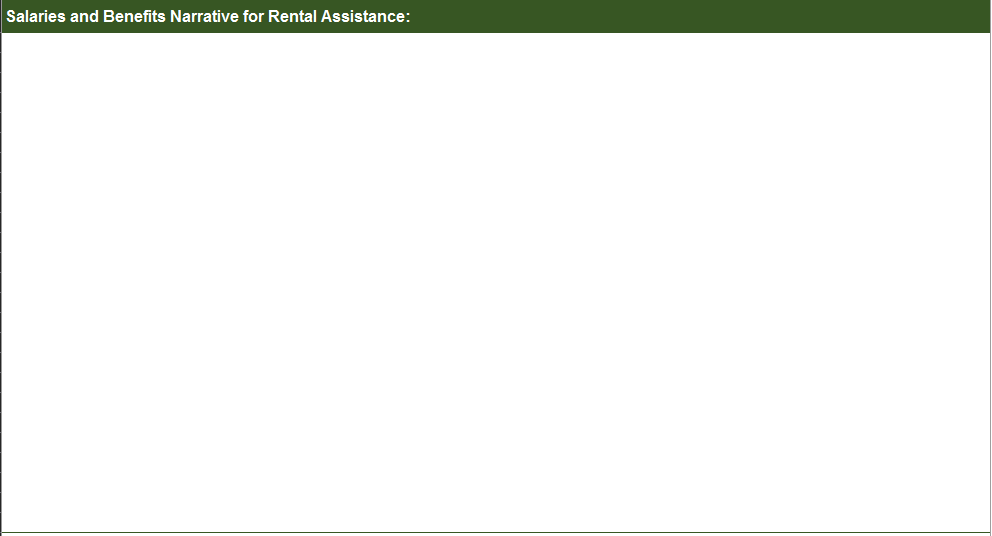 Provide a narrative description of the item(s), and how the item(s) and amounts requested will serve to meet the stated goals and objectives and planned activities of the project
Starting a new paragraph within a narrative cell, hold down the Alt key and then press Enter
Using The Budget Tables
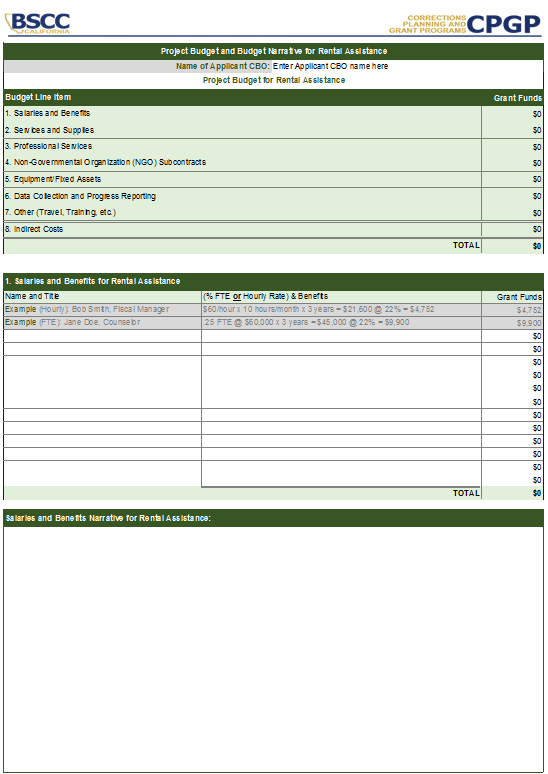 Using The Budget Tables
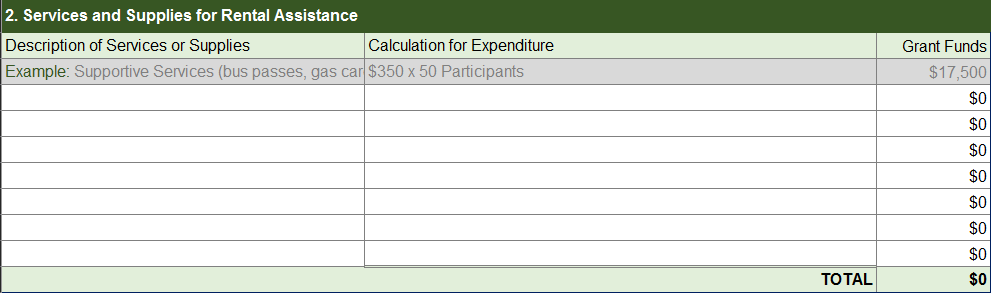 Include and itemize all services and supplies to be purchased by the applicant only.
Services and supplies purchased by NGOs, partner agencies, subgrantees, or subcontractors should be included in the applicable budget section (e.g. Professional Services, NGO Contracts, etc.)
Using The Budget Tables
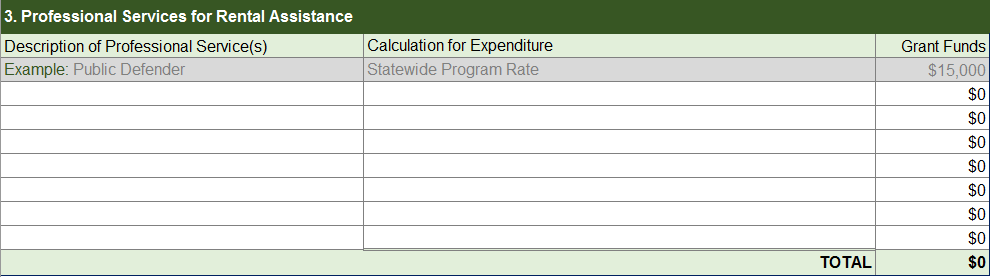 List the names of any public agencies or professional consultants that will work on the project
Demonstrate amount of funds allocated to each and itemized the services that will be provided 
List any positions to be funded, including classification/title, percentage of time, salary or hourly rates, and benefits (if applicable)
Using The Budget Tables
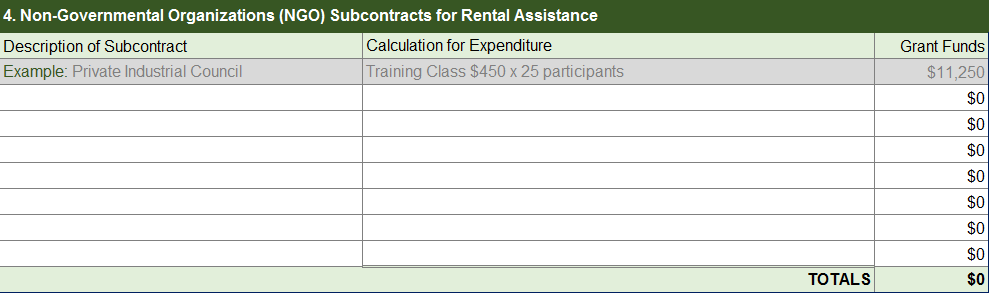 Include grant funds associated with Non-Governmental Organization (NGO) subcontracts
Include the amount of funds allocated to each and itemize the services that will be provided
List any positions to be funded, including classification/title, percentage of time, salary or hourly rates, and benefits (if applicable)
If a community partner has not been selected as of the date of the submission of the application, identify the amount of grant funds that will be allocated and describe services to be provided
Using The Budget Tables
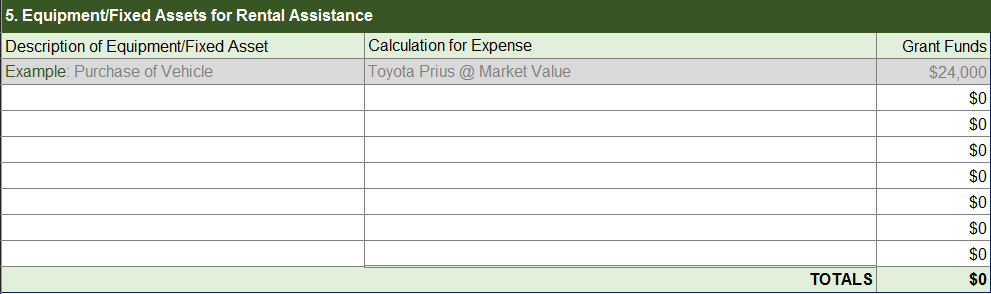 Include grant funds associated with equipment and fixed assets purchased by the applicant
Equipment and fixed assets are nonexpendable property having a useful life of more than one year and acquisition costs of $5,000 or more per unit. 
Equipment and fixed assets included in proposed budget does not guarantee approval, separate and prior approval from the BSCC will be required
Using The Budget Tables
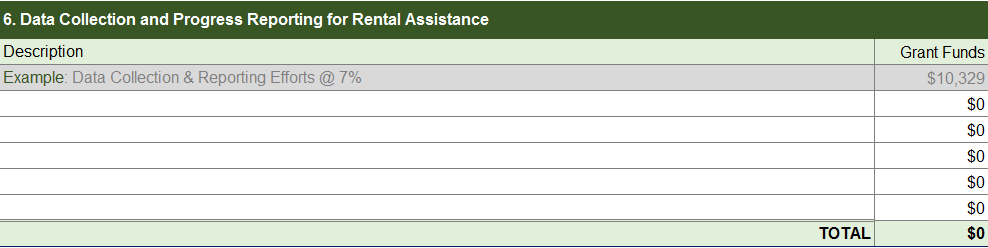 Include grant funds associated with the project’s data collection and reporting efforts and/or necessary enhancements to an existing data collection mechanism that will be used to capture grant-program data
Using The Budget Tables
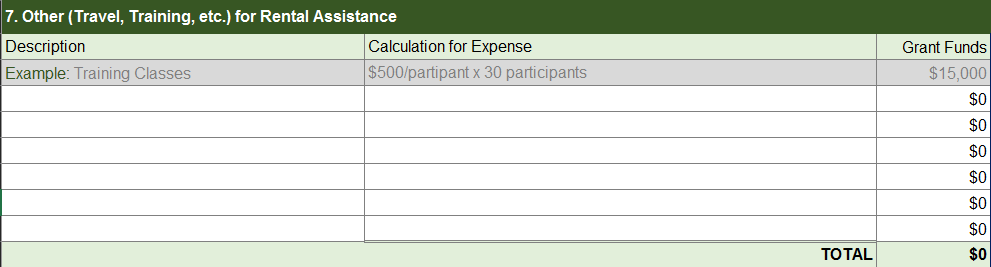 Include only training, travel, or other costs set aside for such purposes for use by the applicant agency
Similar costs allocated by partner agencies, subgrantees, or subcontractors should be included in the applicable budget section
Out-of-State travel using grant funding is permissible in rare cases. Prior and Separate BSCC approval will be required, even if proposed out-of-state travel is outlined proposed budget
Using The Budget Tables
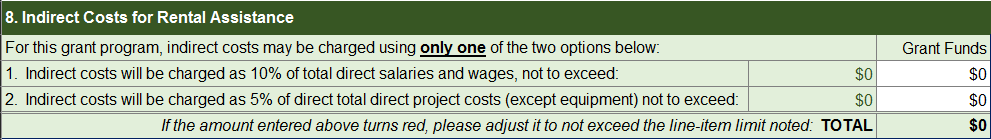 An amount not to exceed ten percent (10%) of direct salaries and wages, either including or excluding benefits; or 
An amount not to exceed five percent (5%) of the actual total direct project costs, excluding equipment
In the corresponding narrative, identify the types of categories of expenses that will be supported by the indirect costs rate and what record keeping process will be used to provide source documentation
Contact Information
Veronica Silva, Analyst
Email: veronica.silva@bscc.ca.gov
Desk: (916) 322-1050
QUESTIONS?
ARG PROGRAM
Pg. 26

Applicants for Rental Assistance grant funds shall complete a 1-page Project Work Plan. This Project Work Plan identifies measurable goals and objectives, activities and services, the responsible parties, and a timeline. To build the Project Work Plan, applicants should copy and paste the following tables into a separate document. List only the top three goals of the project. Use Appendix C pg. 46 for information related to developing goals and objectives.
ARG PROGRAM
11 Required Forms To Be Submitted
 for Each Sub-Proposal

Sub-Proposal Cover Sheet

Sub-Proposal Proposal Checklist

Sub-Applicant Information Form

Sub-Proposal Narrative

Sub-Proposal Budget Table and Narrative (Excel)
ARG PROGRAM
(Forms to be submitted continued)

Certification of Compliance with BSCC Policies on Debarment, Fraud, Theft and Embezzlement (Appendix E pg.69)

Verification of Compliance as a 501(c)(3) must be submitted via a Letter of Determination from the IRS or the most recent 990 IRS form 

Work Plan 
Rental Assistance (Attachment A pg. 26)
Warm Hand-Off (Attachment A pg 37)
ARG PROGRAM
(Forms to be submitted continued)


BOS Resolution

Signing authority (e.g., articles of incorporation, bylaws, or board resolution conferring authority to the signatory) 

If the sub-proposal includes collaboration and active involvement with a local government agency for which their agreement is needed, a letter of support signed by the agency head must be received from the agency
ARG PROGRAM
(Forms to be submitted continued)


Optional Document

 One (1) Sub-Project flowchart or other visual representing the proposed rental assistance project workflow, process, and/or intended outcomes and activities (not part of the 9 pages)
ARG PROGRAM
Pg. 27

Repeat Proposal/Application Process for 
Warm Hand-Off Reentry Services
ARG PROGRAM
Rating Factors for 
Warm Hand-Off Reentry Services
Pgs. 34-36

Same rating factors and percent total value
Project Need (30%)
Program Description (60%)
Budget (10%)

Some differences in the sub-factors
ARG PROGRAM
Submittal Instructions Review


Applicants must submit one original signed Proposal AND one electronic copy of the original signed Proposal


The signed original or electronic Proposals must be received by the BSCC by 5:00 p.m. on March 25, 2019
ARG PROGRAM
Submittal Instructions


Mail one original signed Proposal packet to:

Board of State and Community Corrections 
Corrections Planning and Grant Programs Division
2590 Venture Oaks Way, Suite 200
Sacramento, CA 95833
Attn: ARG Grant
ARG PROGRAM
Submittal Instructions

AND

Email one signed scanned copy of each signed sub-proposal to:
 AdultReentryGrant@bscc.ca.gov


Acceptable formats include Microsoft Word, Microsoft Word Open XML Format Document, Portable Document Format (PDF) or Google Docs. 

Reminder: Either the original signed hard copy or electronic signed scanned version must be received by 5:00 p.m. March 25, 2019. The applicant will not be automatically disqualified as long as the other copy is received in a reasonable amount of time. (2-3 days)
Proposals received after the due date and time will not be considered.
ARG PROGRAM
Submit additional questionsabout the ARG Grant or RFP to:

Colleen Stoner
colleen.stoner@bscc.ca.gov
Or 
to electronic mailbox
AdultReentryGrant@bscc.ca.gov
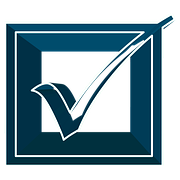 ARG PROGRAM
To-Dos:


  Read the RFP Several Times

  Be Familiar with the ARG Program Requirements

  Be Familiar with the Rating Factors and Criteria

  Design Your Program 

  Identify/Select Services, Resources & Providers

  Develop Work Plan

 Follow Proposal Submittal Instructions to the Letter
ARG PROGRAM